VME және PCI технологиялары
VME технологиясы
VME технологиясы үстел копьютерлерінен бастап суперкомпьютерлерге дейін, қарапайым өндірістік контроллерлерден бастап аса қуатты ондаған мың цифрлық және аналогты кіріс/шығыс каналдары бар көп процессорлы жоғары өнімділікті басқару жүйелері бар есептеу жүйелерін жасауға мүмкіндік береді.
VMEbus(VersaModule Eurocard bus) - компьютерлік шинаға арналған стандарт. Ол алғашында Motorola 68000 микропроцессорлар жанұясы үшін жасалып, кейіннен басқа да көптеген қосымшаларда қолданыс тапты. VME шинасы МЭК(международная электротехническая комиссия)-пен ANSI/IEEE сияқты стандартталған. Физикалық тұрғыдан VME-де Евромеханика конструкциясы қолданылған.
VME шинасының сипаттамасы
Шинаның разрядтылығы - 32/64
Адрес/Мәліметтер - бөлек(VME32), мультиплексирленген(VME64)
Шина типі - асинхронды
Конструкциясы - евромеханика 3U,6U,9U
Крейттегі максимум модульдер саны - 21 дана

32 разрядты түрінің тасымалдау қабілеті - 40Мбайт/с(VME32),80 Мбайт/c (VME64).
Блокты тасымалдау режимінде (яғни, 1 жіберу адресіне бірнеше мәлімет жіберілгенде) жылдамдығы 320 Мбайт/c (VME64) жетеді.
VMEbus шинасы Motorola 68000 процессоры негізінде жасалғанымен, кейіннен жетілдіріліп бірнеше баспа тақшаларын қосуға арнап жасалды. Әдетте, мұндай дизайн шина алғашында қолданылып жүрген жүйелерден басқа жүйелер жасауға алып келуі кемшілік болады. Бірақ, 68000 процессорының негізгі артықшылығының бірі жалпақтығы,32 биттік жады моделі және жадыны сегменттерге бөлудің болмауы, VME шинасын айтарлықтай әмбебап қылады.68000 процессорының шинасы сияқты VME -де 32 биттік жеке адрестік шинаны және мәліметтер шинасын қолданады.
Логикалық тұрғыдан VME шинасының барлық құрылғылары 3 түрге бөлінеді:
Жүргізуші - шинадағы циклдарды тағайындайды.   Орындаушы - жүргізуші командасы бойынша операциялар орындайды.  Арбитр - шинаның бос немесе бос еместігін қадағалайды.
PCI шинасы
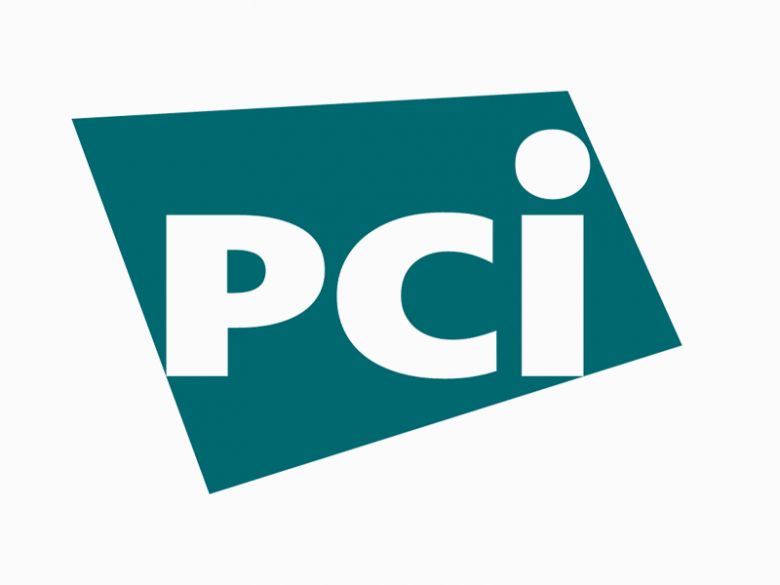 PCI интерфейсі (Peripheral Component Interconnect – сыртқы компоненттердің стандартты түрде қосылуы) бұлар Intel Pentium базасындағы дербес компьютерлерде енгізілген.
   Сыртқы құрылғының PCI шиналарының қосқышына физикалық қосылудан аналық плата арасында деректер алмасуы нәтижесінде құрылғы автоматты түрде қолданылған үзілістің номерін алады және қосылу портының адресі және жадыға тікелей шығудың каналының номерін алады.
Дербес компьютер офистегі комфортты жағдайдағы жұмыс үшін жобаланады, және оларды өндірістік жағдайда қолдану көбінесе мүмкін болмайды. Электрондық платалар өндірісіндегі технологиялар прогресі, крисстал түріндегі Енгізу/шығару микросхемасының тізімінің  дайындалуын тиімді қылды.  Оларды өндірістік жүйелерде қолдану үшін, жоқ дегенде жоғары сенімділік талаптарының стандартизациясы талап етілді.  Сол себептен негізге 32-64 разрядты жоғарыөнімділікті PCI шинасы алынды.
PCI шинасының артықшылықтары:
Ол микропроцессордың типіне тәуелді емес;
Микропроцессорлардың ең тезімен жұмыс жасай алады;
Жоғары өткізгіштік қасиеті бар;
Енгізу/шығару құрылғысының автоконфигурациялау аппараты бар.
1995 жылы жөндеу жұмыстарынан кейін,  сенімді өндірістік модульдік жүйелерін құрудың жалпықабылданған технологиясына негізделген Compact-PCI стандарты шығарылды. Дербес компьютерде жұмыс жасайтын кез-келген бағдарламалық қамтама, ешбір өзгертусіз Compact-PCI жүйесіне көшірулу фактінің үлкен практикалық мағынасы бар. Ал дербес компьютерде жұмыс жасап отырған, бірақ аппаратурамен ешқандай ісі жоқ программисттердің, CompactPCI жүйесін тез , операциялық жүйе орнатуға және нақты қажеттілікке сәйкес жүйені конфигурациялауға мүмкіндігі болады.
Compact-PCI-VME технологиясының лайықты бәсекелесі болды.
Бірақ та, CompactPCI – жаңа стандарт, сол себепті кейбір керекті функциялар онда жоқ немесе либо не доведены до кондиций.
    Сонымен қатар, CompactPCI –дағы номенклатура өнімі әзірге үлкен емес, әсіресе VME/ISA нарықтық құрылғыларымен салыстырғанда. Сондықтан қазіргі кезде CompactPCI –ды қымбат емес жоғарғы жылдамдықты мәліметтерді жіберетін байланыстыру  панелі ретінде қолданып, екі стандарттың байланысына бағыталу керек.
Назарларыңызға рахмет!